Mathematics
Representing and interpreting data on a block diagram and a table
Miss Mitchell
Question 1
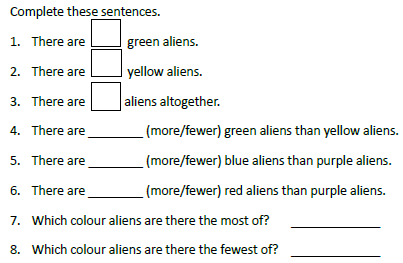 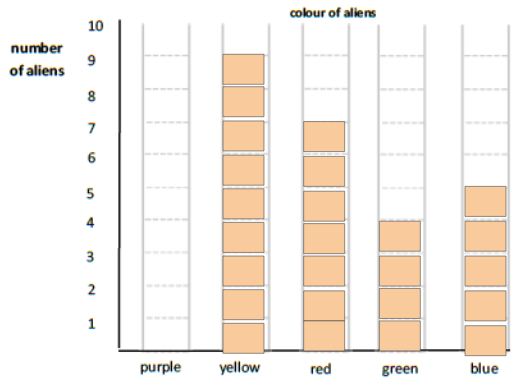 ‹#›
[Speaker Notes: Why do we use standard units? Why not non standard units?]